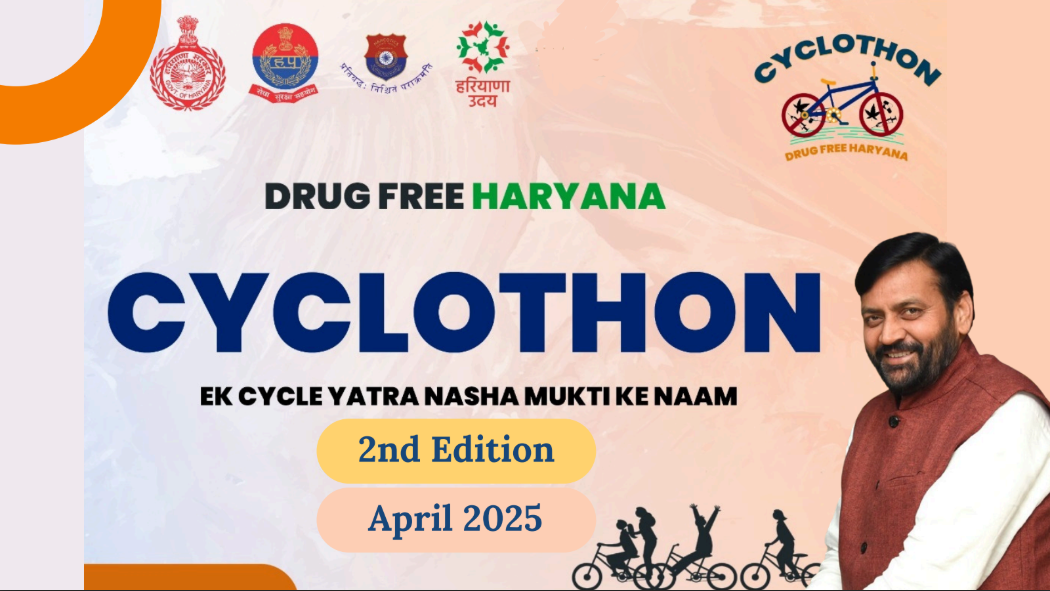 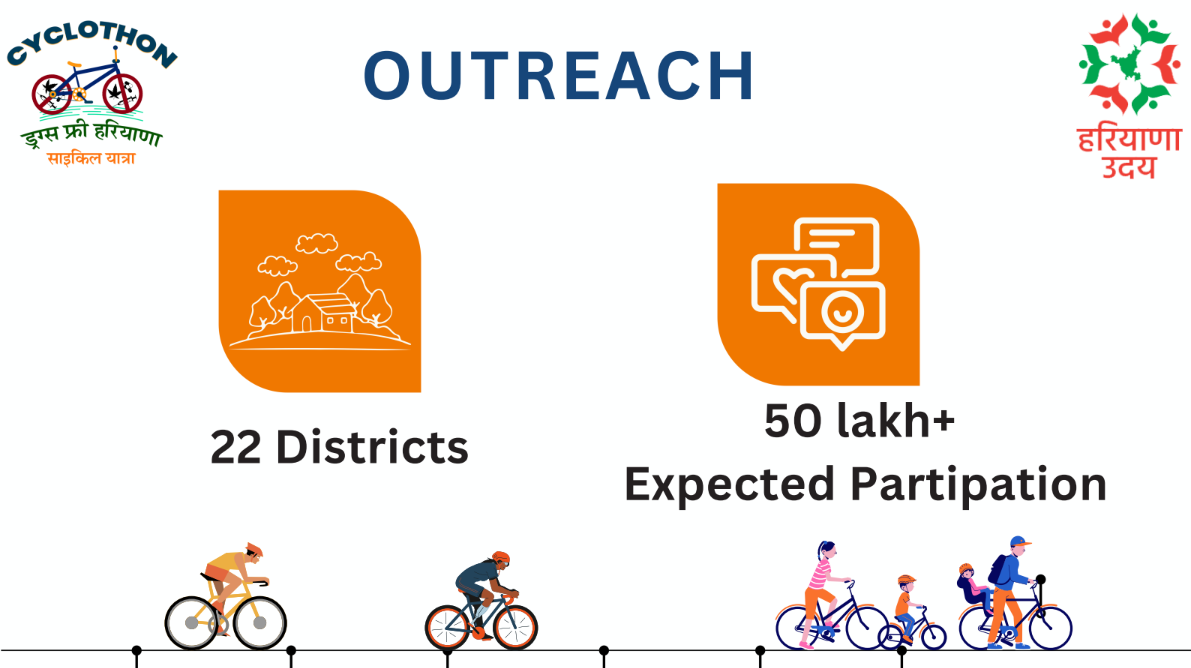 Tentative Road Map of Upcoming Cyclothon 2.0 commencing from 05.04.2025 to 27.04.2025
Information Required from Districts
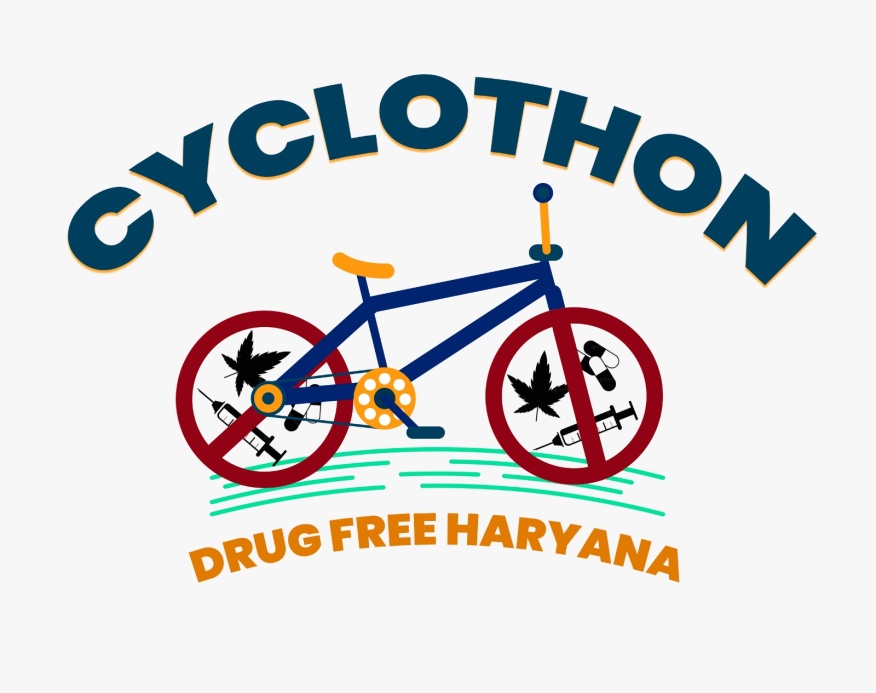 THANKS.!